LE BARRIERE ARCHITETTONICHE
ANTONIO D’AURIA E GIOVANNI SCARANO 2°L
ORGANIZZAZIONE DEL PROGETTO
PRIMA DI TUTTO  CI SIAMO DIVISI IN  
4 GRUPPI; OGNUNO DEI QUALI AVEVA UN 
COMPITO BEN PRECISO,AD ESEMPIO IL 
GRUPPO COMPOSTO DA:ANTONIO D’AURIA,
GIOVANNI SCARANO,FRANCESCO CRISPINO,
GIORDANO ANTIMO E JAKIMI ALESSANDRO
AVEVANO IL COMPITO DI TROVARE COSE NON ADEGUATE OVVERO,
BARRIERE ARCHITETTONICHE NEGLI EDIFICI PUBBLICI
ESEMPI DI BARRIERE ARCHITETTONICHE
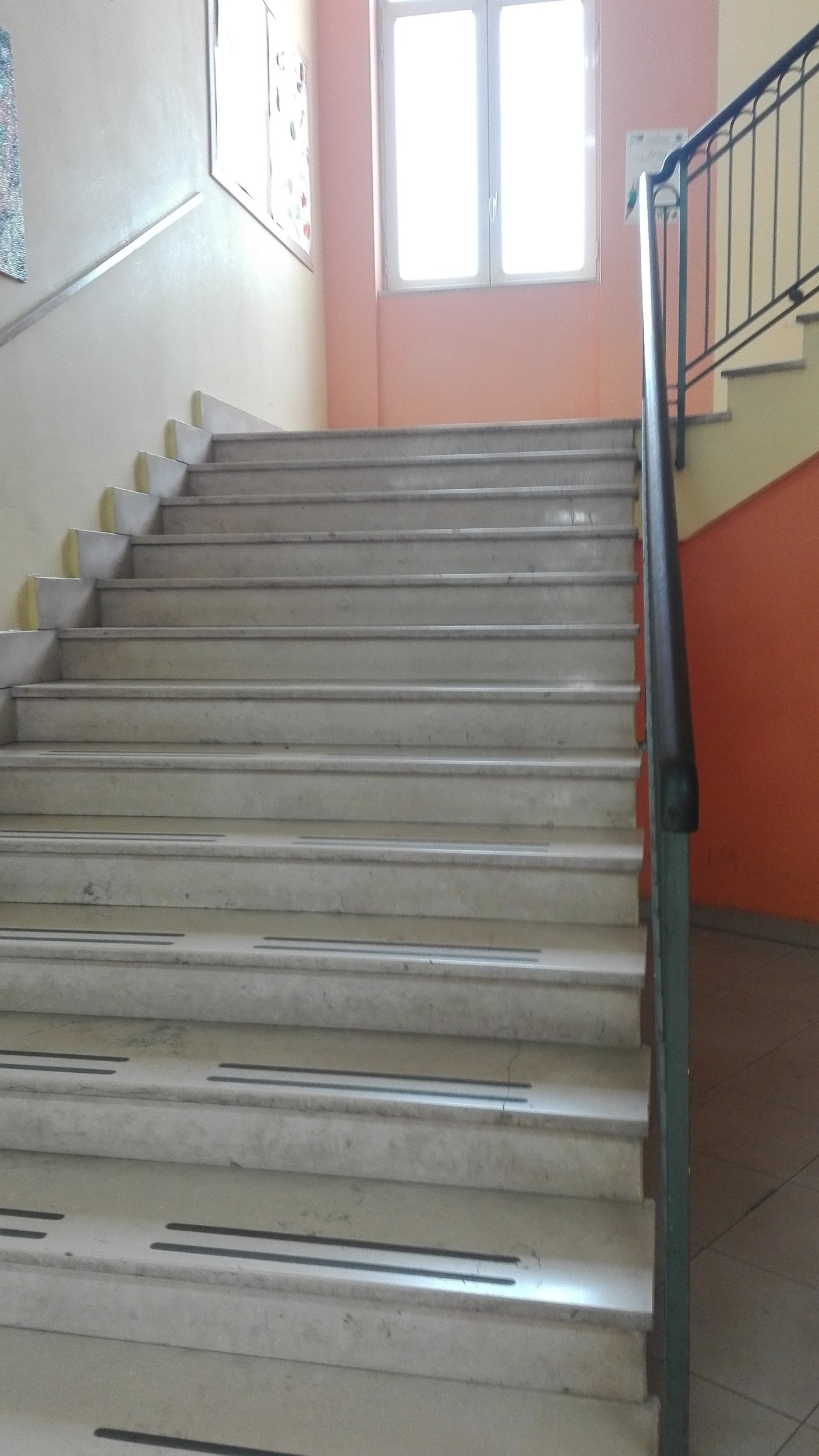 1)QUESTA è UNA FOTO SCATTATA ALL’INTERNO DELLA
SCUOLA S.M.S MASSIMO STANZIONE SITUATA IN 
VIA F.PETRARCA.QUI SI PUO’ OSSERVARE UN 
ESEMPIO DI BARRIERA ARCHITETTONICA OVVERO 
UNA SCALA SENZA RAMPA
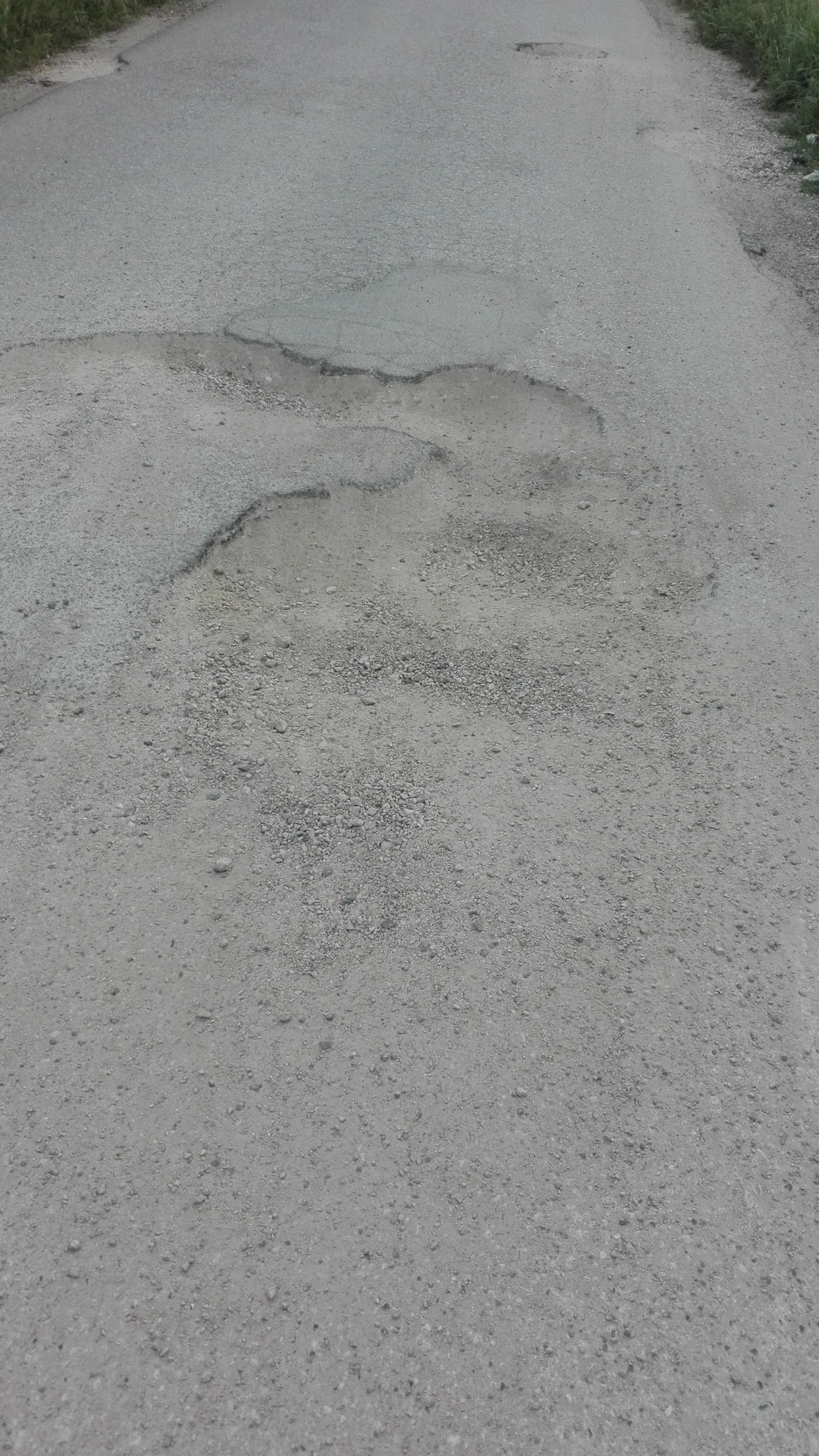 2)QUESTA STRADA DISSESTATA FOTOGRAFATA 
IN VIA CIARDULLI è UN ESEMPIO DI BARRIERA 
ARCHITETTONICA UN PO’ PARTICOLARE ,
INFATTI SI PUO’ VEDERE COME QUESTE STRADE 
NON SIANO CURATE DAL COMUNE DI 
“ORTA DI ATELLA”.
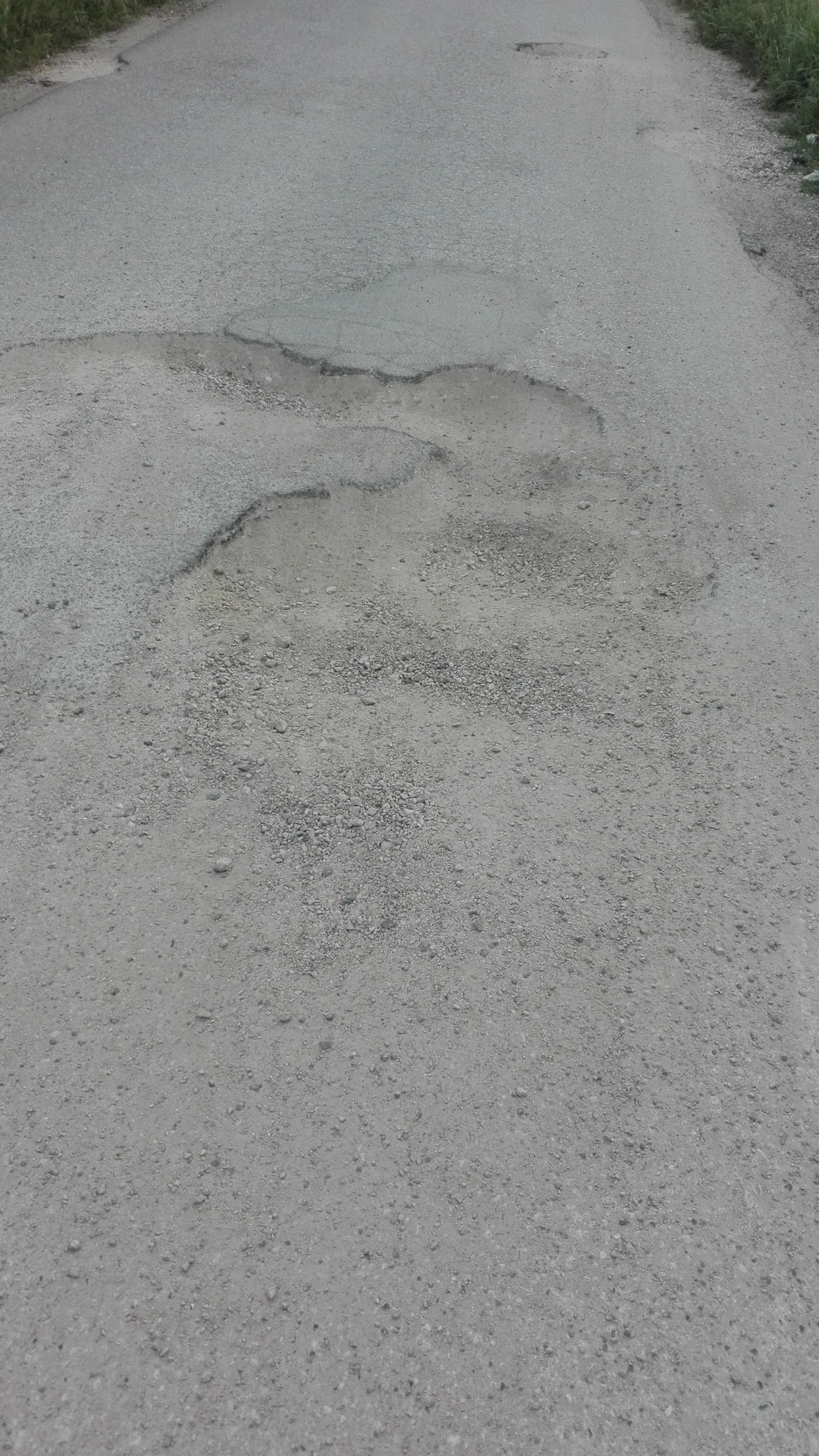 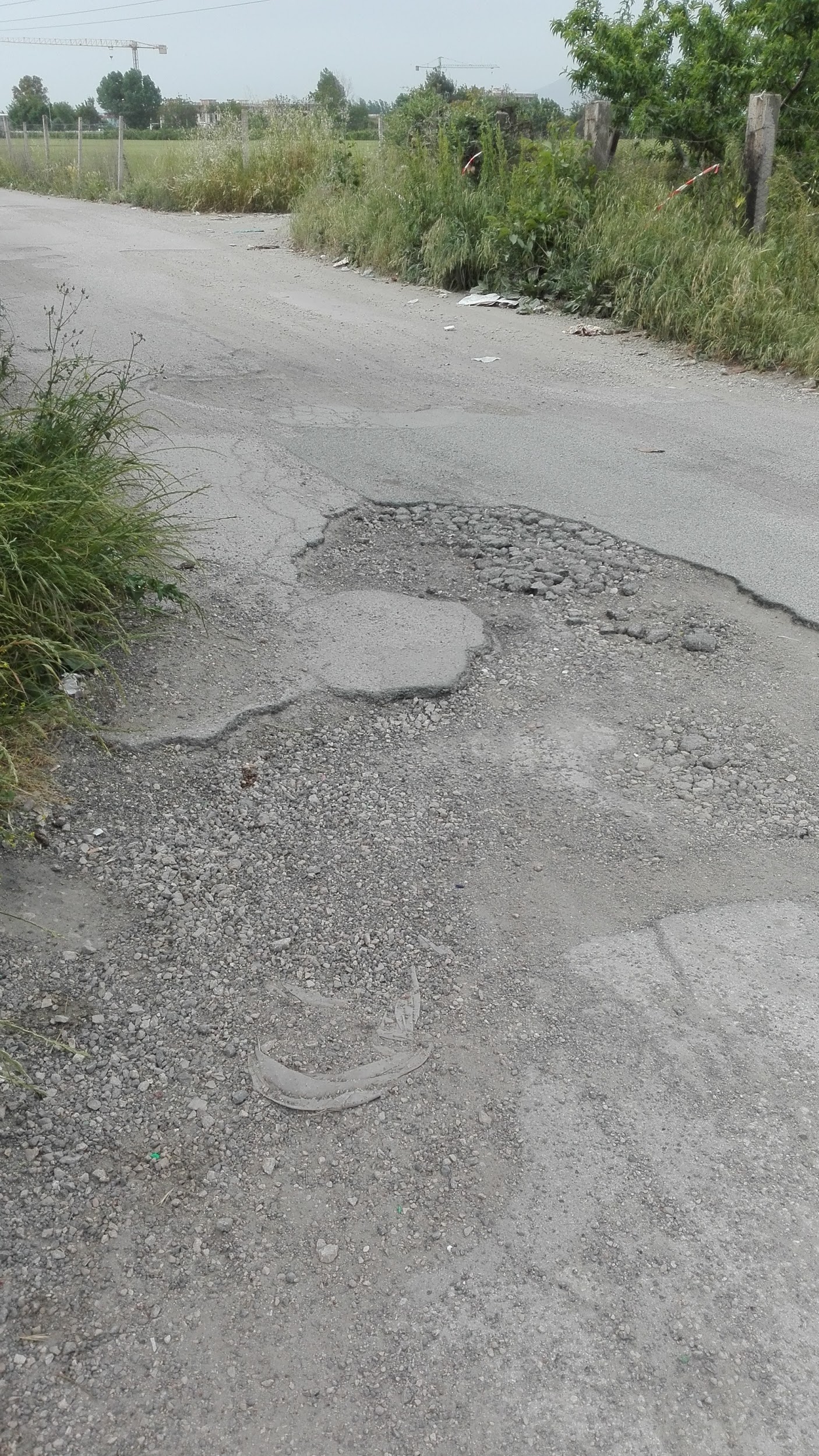 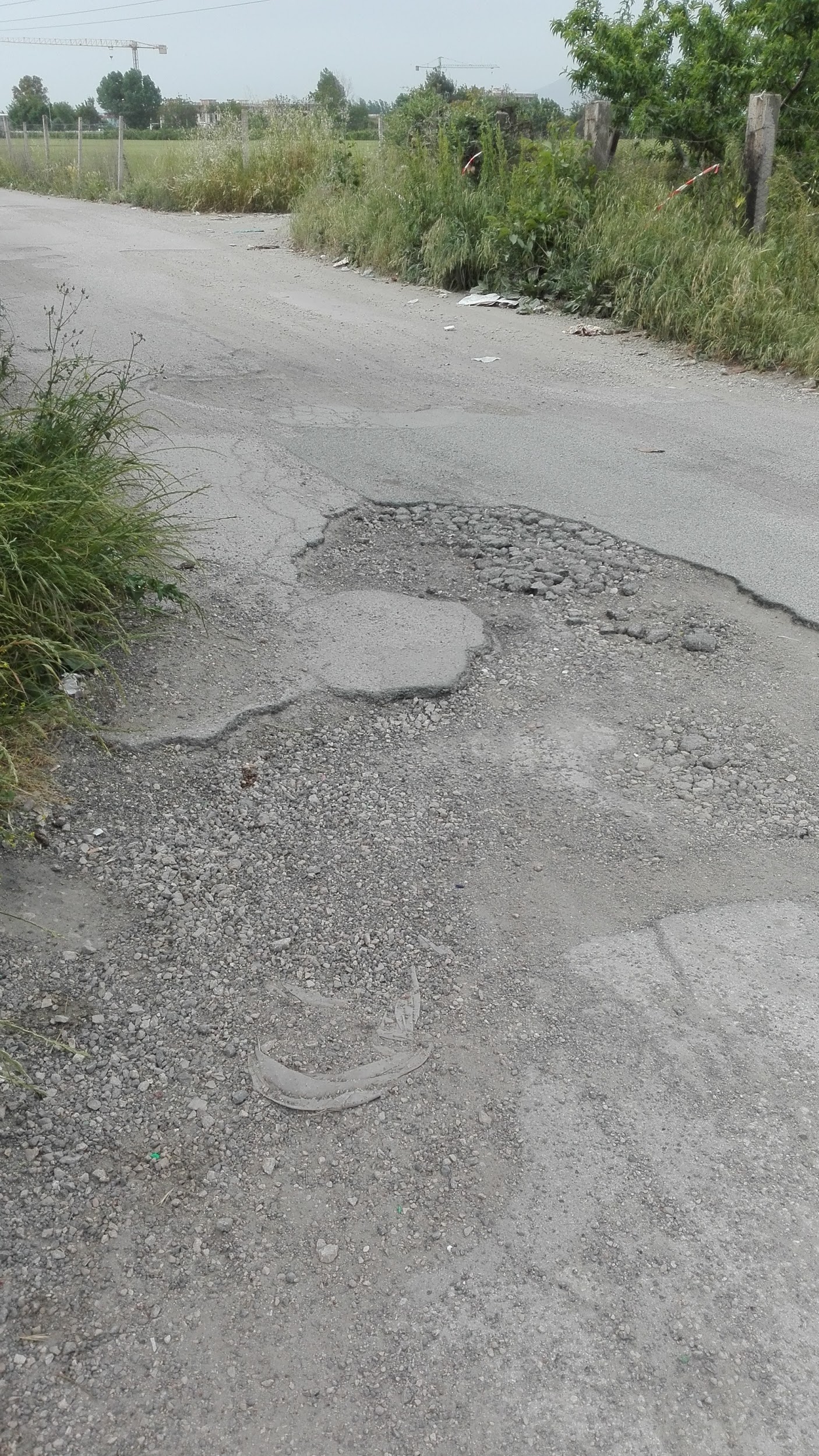 3)QUI POSSIAMO OSSERVARE UNA BARRIERA 
ARCHITETTONICA (OVVERO LE SCALE) SITUATE 
ALL’ENTRATA DELLA CASERMA DELLA POLIZIA 
MUNICIPALE
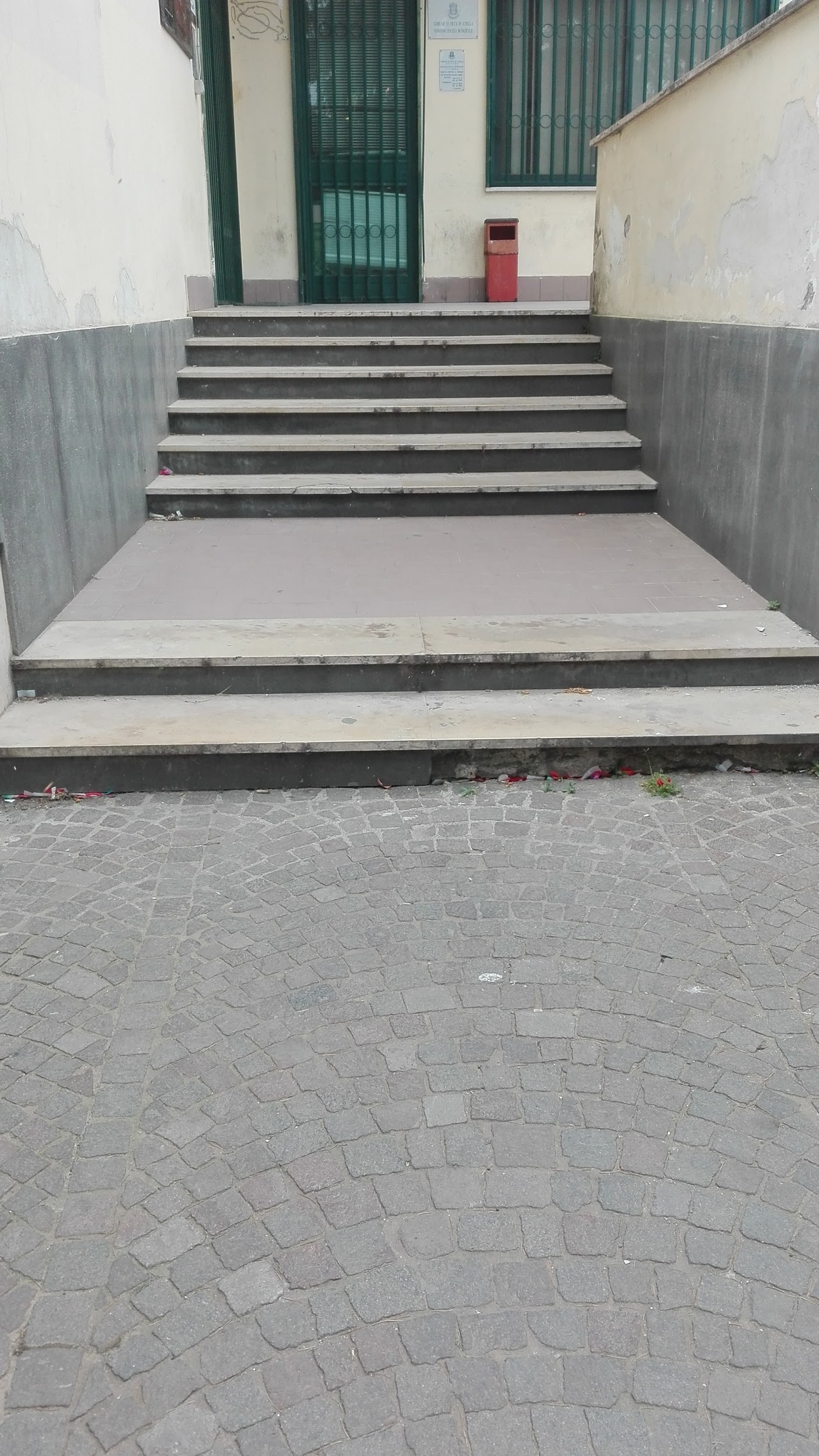 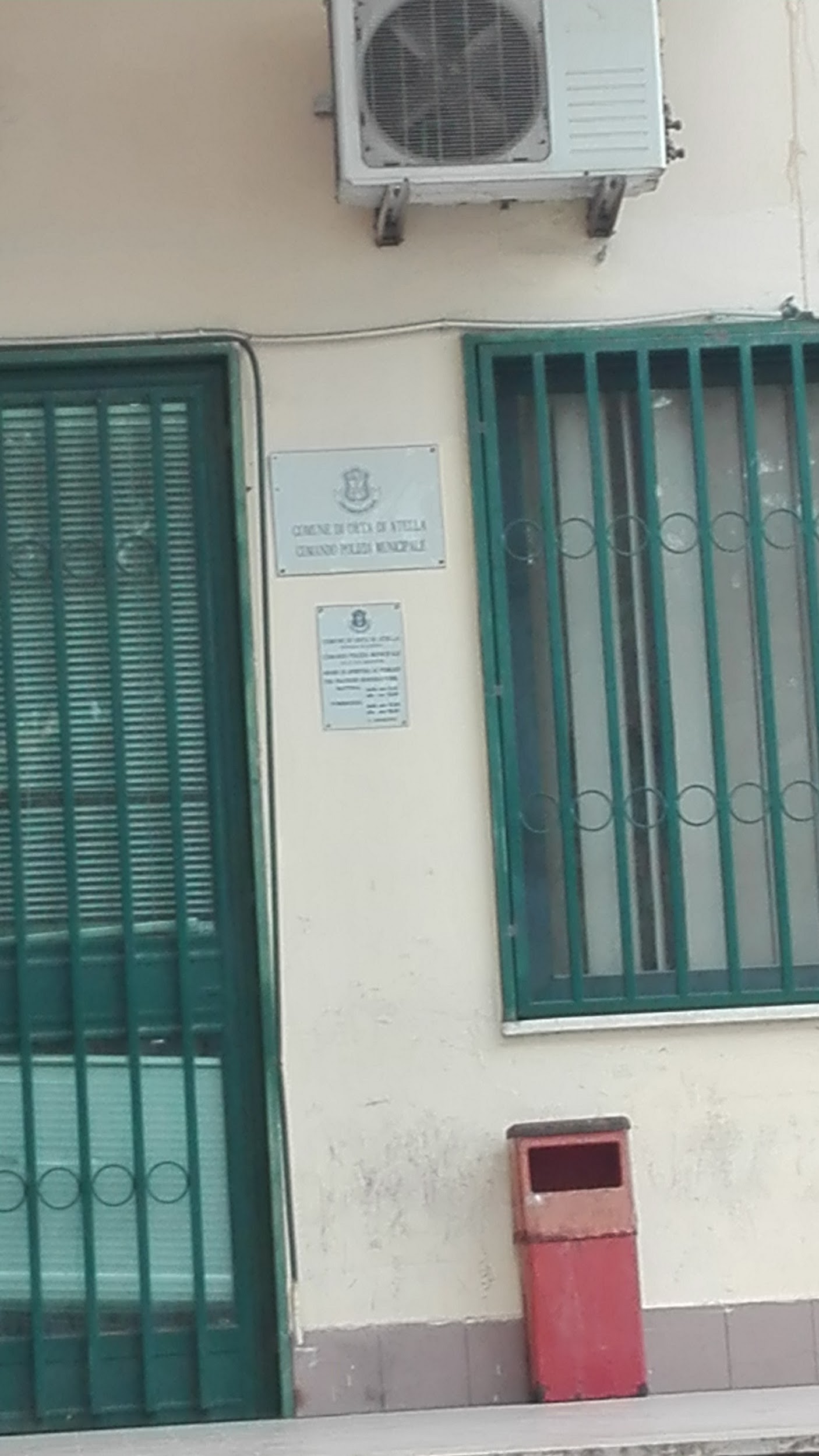 4)ALL’ESTERNO DELL’EDIFICIO LA PAVIMENTAZIONE è REGOLARE MENTRE L’INGRESSO NON DISPONE DI UNA RAMPA PER I DISABILI

FOTO SCATTATA IN VIA MANZONI
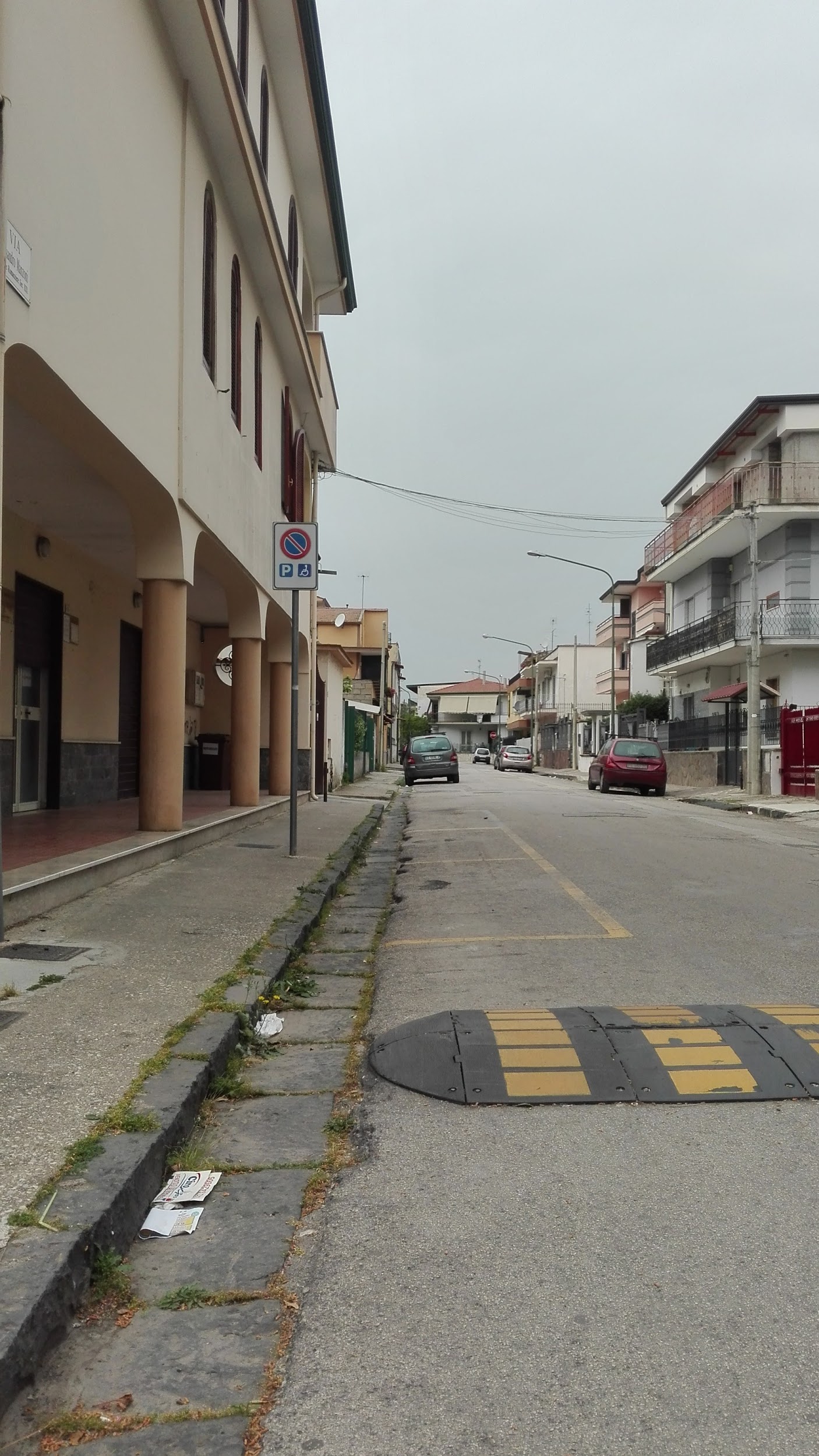 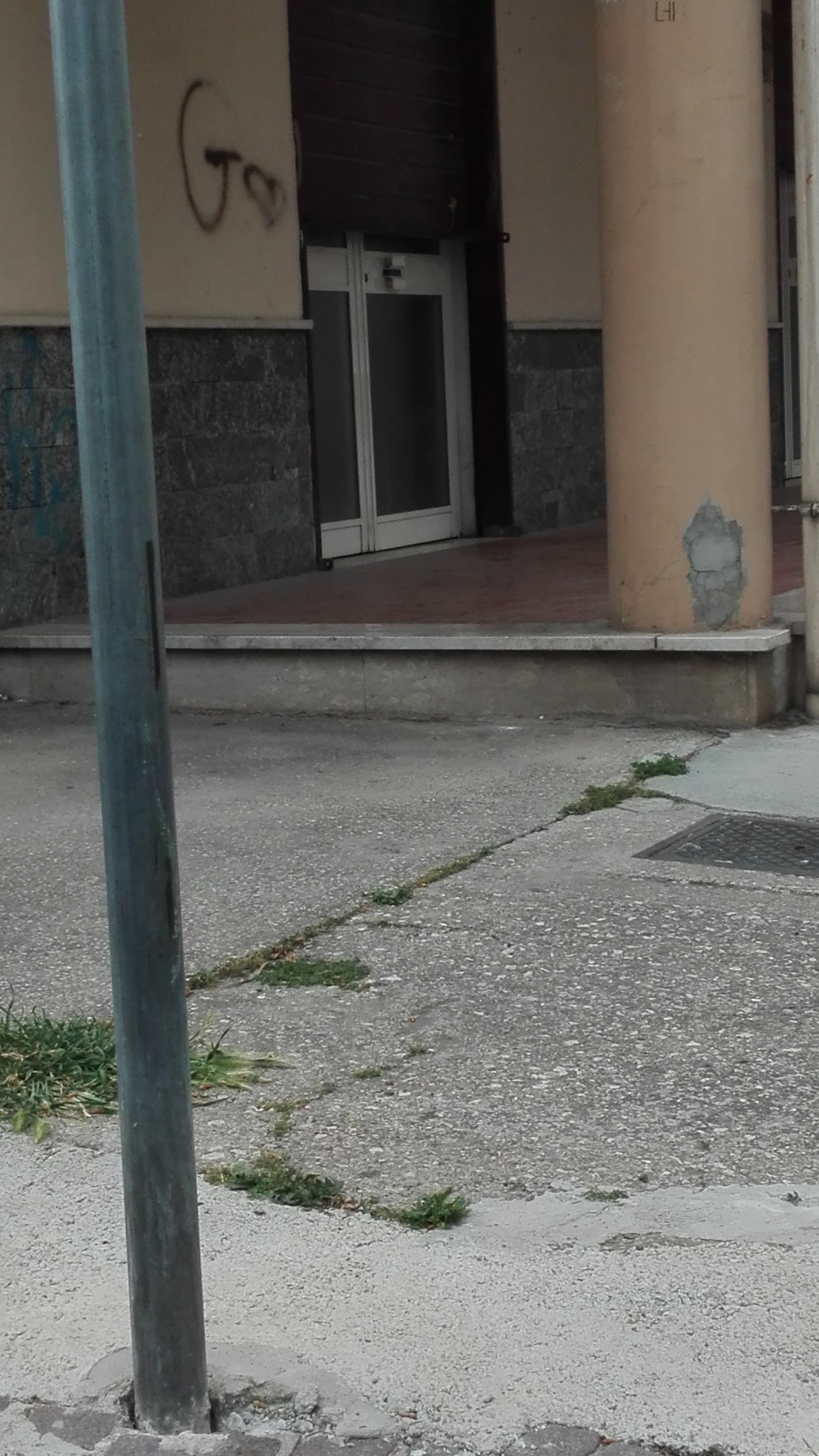 5)ALL’ESTERNO DELLA CHIESA SAN MASSIMO
SI PUò OSSERVARE QUANTO PER UN DISABILE 
SIA DIFFICILE NON SOLO LA VITA QUOTIDIANA 
MA ANCHE LA VITA SPIRITUALE

FOTO SCATTATA IN VIA CHIESA
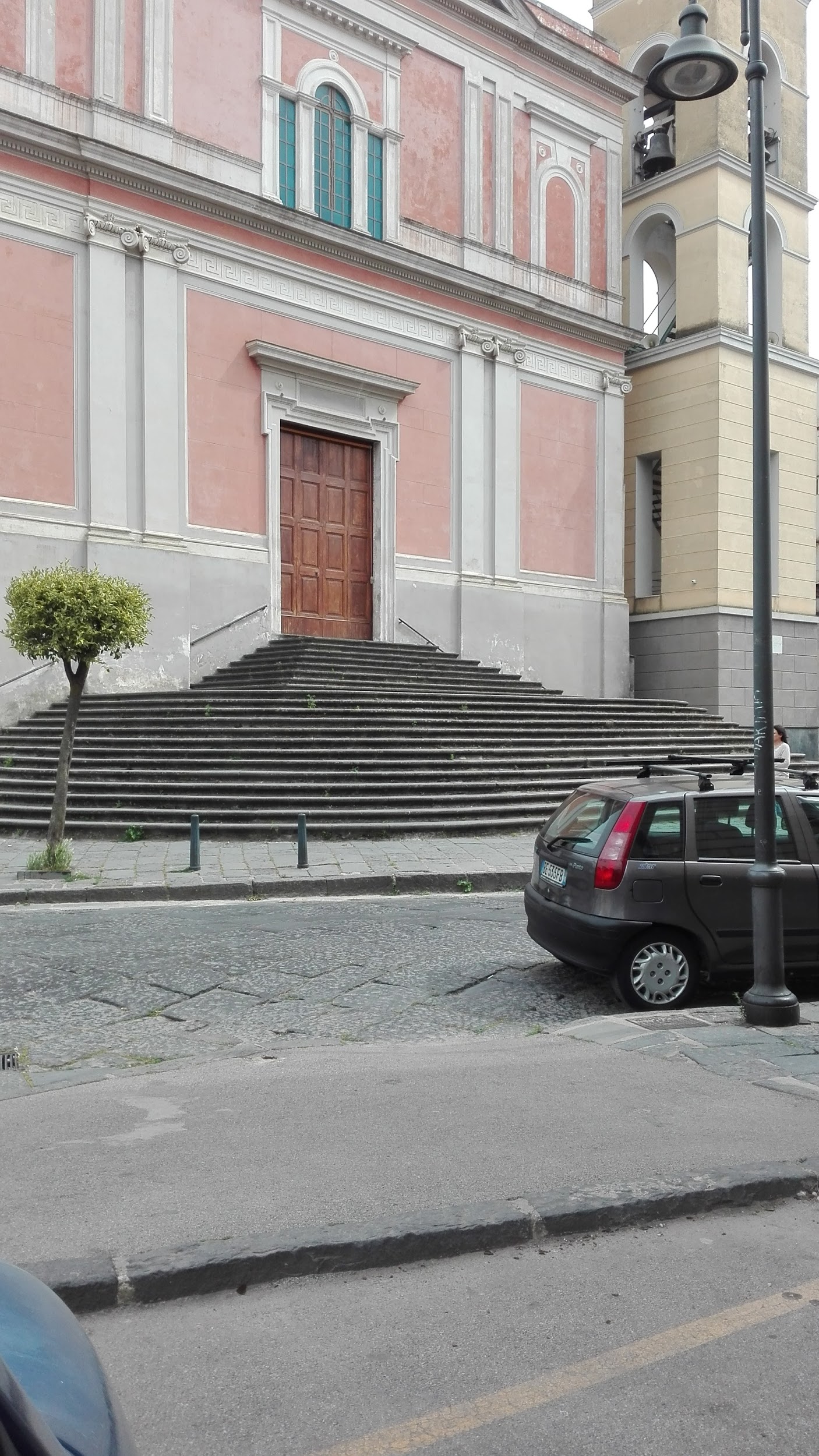 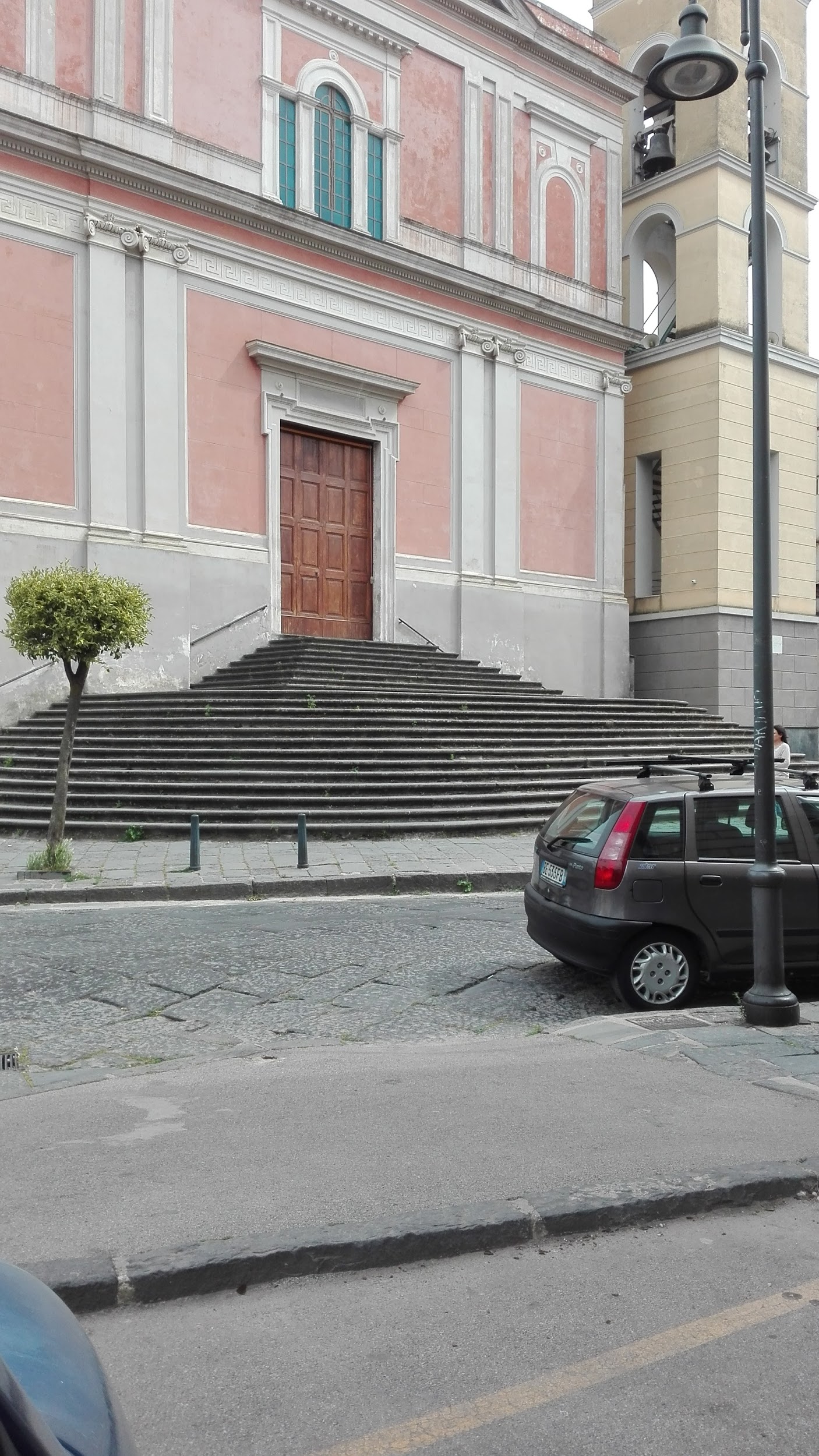 BARRIERE TROVATE NEGLI EDIFICI PUBBLICI
S.M.S MASSIMO STANZIONE
POLIZIA MUNICIPALE
A.S.L
CONSULTORIO
A.S.L,INVECE,NON ERA MUNITA DI RAMPA ALL’INGRESSO (1)
LA POLIZIA MUNICIPALE NON è MUNITA DI RAMPA PER I DISABILI ALL’INGRESSO (1)
ENTRAMBI I MARCIAPIEDI ERANO SENZA RAMPA PER I DISABILI (2)
DISLIVELLI
ANCHE QUI LA PAVIMENTAZIONE è REGOLARE (0)
ALL’ESTERNO DELL’EDIFICIO LA PAVIMENTAZIONE è REGOLARE (0)
PAVIMENTAZIONE
IRREGOLARE
L’EDIFICIO PRESENTA STRADE DISCOSTATE (2)
QUI NON SONO PRESENTI COMPORTAMENTI SCORRETTI (0)
QUI NON SONO PRESENTI COMPORTAMENTI SCORRETTI (0)
QUI NON SONO PRESENTI COMPORTAMENTI SCORRETTI (0)
COMPORTAMENTO
SCORRETTO
QUI NON SONO PRESENTI ARREDI INGOMBRANTI (0)
QUI NON SONO PRESENTI ARREDI INGOMBRANTI (0)
ARREDI URBANI
INGOMBRANTI
QUI NON SONO PRESENTI ARREDI INGOMBRANTI (0)
COME RISOLVERE I PROBLEMI CAUSATI DALLE BARRIERE ARCHITETTONICHE
ALCUNE BARRIERE ARCHITETTONICHE SONO RISOLVIBILI.AD ESEMPIO SE ALL’INTERNO DI UN’ABITAZIONE CON PIU’ DI UN PIANO è POSSIBILE INSTALLARE UNA SEDIA MOBILE  OPPURE  NEGLI EDIFICI PUBBLICI CON SEDIE CHE SI ALZANO E CHE SI ABBASSANO A NOSTRO PIACIMENTO.